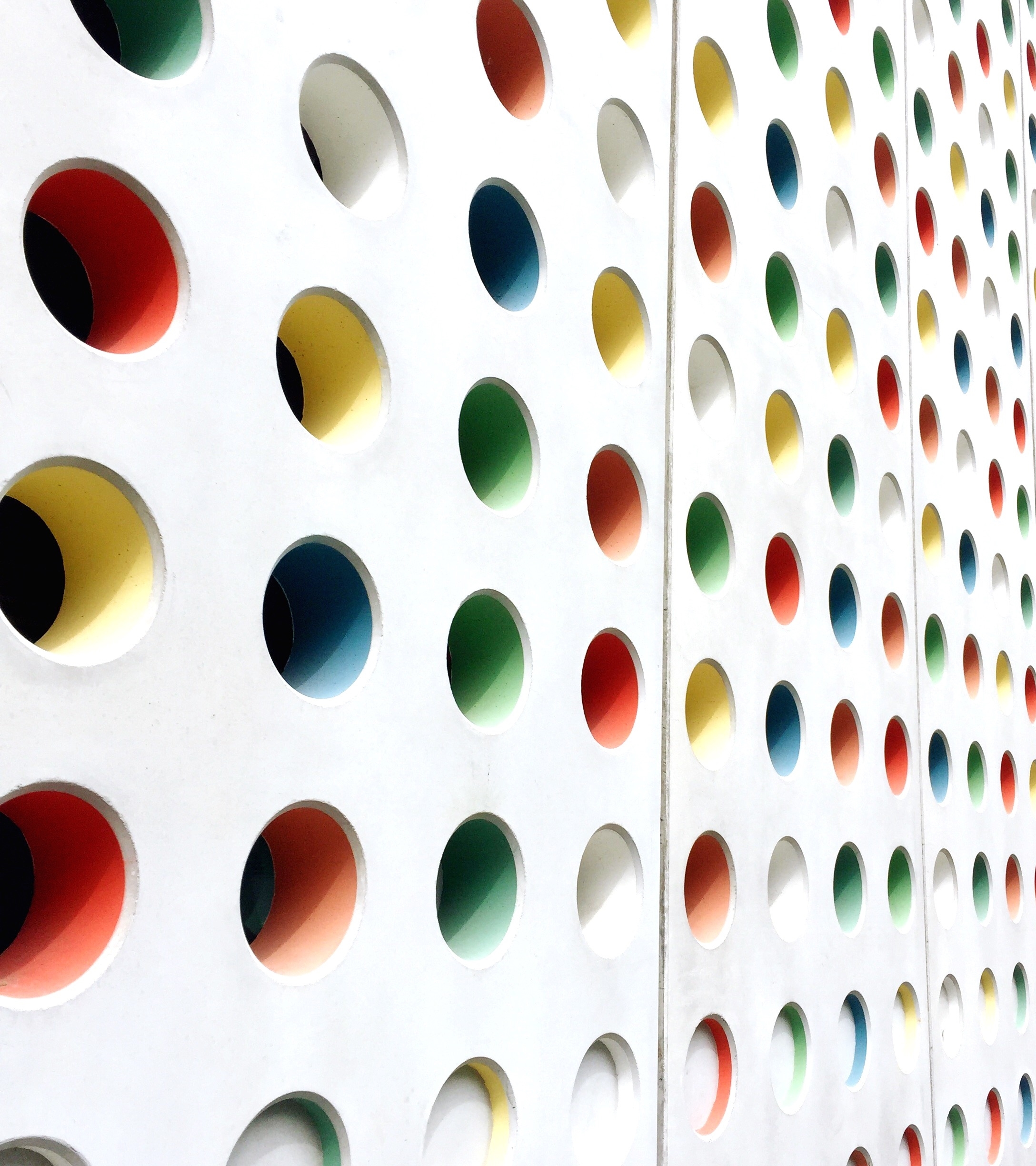 COMP 2000 Object-Oriented Design
David J Stucki
Otterbein University
ALERTS
Read Head First Design Patterns (HFDP), Chapters 1-3

Lab 8: Due this Friday before 11:59 pm
Lab 9: Due next Thursday before 11:59 pm
Lab 10 will start to appear next week
Design Patterns Catalog
A Design Pattern has four essential elements
Name
Problem
Solution
Consequences
The complete Gang-of-Four (GoF) collection is
Creational: Abstract Factory, Builder, Factory Method, Prototype, Singleton
Structural: Adapter, Bridge, Composite, Decorator, Facade, Proxy
Behavioral: Chain of Responsibility, Command, Interpreter, Iterator, Mediator,	Memento, Flyweight, Observer, State, Strategy, Template Method, Visitor
Preliminaries
Generic Types
Arrays are a built-in generic data structure: int[], String[], Asteroid[], etc.
User-defined classes can also be generic. This is done with a specialized syntax in the signature line of the class definition. The class is parameterized by one or more element types.
https://docs.oracle.com/en/java/javase/16/docs/api/java.base/java/util/doc-files/coll-reference.html
Last time we talked briefly about the Iterator pattern. Let's look at the Java API for the Iterator interface.
Strategy Pattern (HFDP, chapter 1)
Design an interface to represent an algorithm that may vary
The algorithm itself is abstract
The interface represents the strategy
For each concrete variation, define a class that implements the interface's methods
The client supplies its concrete object to a supplier class
The supplier will invoke correct behavior through polymorphism
Context
contextInterface()
ConcreteStrategyC
ConcreteStrategyB
ConcreteStrategyA
algorithmInterface()
algorithmInterface()
algorithmInterface()
Strategy Pattern UML
Strategy is a behavioral design pattern
Strategy
algorithmInterface()
Strategy Pattern Example
Java AWT/Swing layout managers
The interface is java.awt.LayoutManager
The supplier (context) is a java.awt.Container
The client gives the container an object created from one of LayoutManager's implementing classes
The container invokes layout behaviors when required by calling methods specified in the interface. Through polymorphism, the method supplied by the client through its object is invoked.
jp = new JPanel(new GridLayout(1,1);jp.add(new JLabel("Name");
Strategy Pattern Example
Backtracking: the strategy of trying to reach a goal by a sequence of chosen positions, with re-tracing in reverse order of positions that cannot lead to the goal
Can you think of examples of situations (contexts) where backtracking would be a useful strategy?
What is the abstraction here?
The idea of backtracking doesn't change (is invariant) with the context. It is the context that is abstract.
Backtracking
We will implement a Backtracking algorithm that is agnostic with respect to the application domain and problem. This will be available in a BackTrack class.
The application will be required to provide a set of methods that the backtracking algorithm can use that have consistent, reliable interfaces, but that behave based on the application domain and context. This will be in the form of a Java interface called Application.
Also requires the concept of a position. This is a location in the space that is being searched and is represented by a Position class.
interface Application
import java.util.*;
public interface Application {

  // Returns whether pos is a legal 
  // position and not a dead end.
  boolean isOK (Position pos);

  // Marks pos as possibly being on
  // a path to a goal position.
  void markAsPossible (Position pos);

  // Returns true if pos is a
  // goal position. 
  boolean isGoal (Position pos);
// Marks pos as not being on
  // a path to a goal position.
  void markAsDeadEnd (Position pos);

  // Returns a string representation
  // of this Application.
  String toString();

  // Returns an iterator over positions
  // directly accessible from pos.
  Iterator<Position>
                iterator (Position pos);
}
class BackTrack
public class BackTrack {

  private Application app;

  // Initializes this BackTrack
  // object from app
  public BackTrack (Application app){
    this.app = app;
  }

  // Returns true if a solution
  // going through pos was successful
  public bool tryToReachGoal(Position pos)
The only field in the BackTrack class is app, of type Application
The tryToReachGoal method:
First construct an iterator from pos that generates all the positions immediately accessible from pos
Then loop until success has been achieved or no more iterations are possible
Trying to find the goal
Each loop iteration considers several possibilities for the new position pos generated by the iterator:
 pos is a goal! Return true.
 pos might be on the path to a goal
Mark pos as having been visited
See if a goal can be reached from the current value of pos
If yes, return true
Otherwise, mark pos as a dead end; backtrack to the previous position and continue with the next value from the iterator
If the iterator is exhausted, return false.
public boolean tryToReachGoal (Position pos) {
    boolean success = false;
    Iterator<Position> itr = app.iterator (pos);
    while (!success && itr.hasNext()) {
        pos = itr.next();
        if (app.isOK (pos)) {
            app.markAsPossible (pos);
            if (app.isGoal (pos))
                success = true;
            else {
                success = tryToReachGoal (pos);
                if (!success)
                    app.markAsDeadEnd (pos);
            } // goal not yet reached
        } // a legal, not-dead-end position
    }
    return success;
}
Thisiscleverinitssimplicity!!!
Amazing!
Searching a maze can be performed by back-tracking
Let's assume a rectangular grid in which each cell is either a wall or a corridor
From any cell it is possible to move only into adjacent corridors to the north, south, east, or west
Suppose the starting point is the upper left and the goal is the lower right
Amazing!
What is a Position in this application?
public class Position {
   protected int row, column;
   public Position() {
      row = 0;
      column = 0;
   }
   public Position (int row, int column) {
      this.row = row;
      this.column = column;
   }
   public int getRow() {
      return row;
   }
   public int getColumn() {
      return column;
   }
}
Amazing!
import java.util.*;
public class Maze implements Application {
   public final byte WALL = 0;
   public final byte CORRIDOR = 1;
   public final byte DEAD_END = 2;
   public final byte PATH = 3;

   protected Position finish;
   protected byte[][] grid;

   public Maze (byte[][] grid, Position finish) {
      this.finish = finish;
      this.grid = grid;
   }
The Maze class will implement the Application interface
We will adopt some named constants to represent the various types of cell in the grid
We will explicitly represent the goal position
Finally, the maze will be a 2D array of cells.
Amazing!
public boolean isOK (Position pos) {
    if (pos.getRow() >= 0 &&
        pos.getRow() < grid.length &&
        pos.getColumn() >= 0 &&
        pos.getColumn() < grid[0].length &&
        grid[pos.getRow()][pos.getColumn()]
                                == CORRIDOR){
        return true;
    }
    return false;
}
First, we check to make sure that pos is actually within the bounds of the maze
Then we check to see that the cell of the grid indexed by pos is a corridor
If both of these conditions are satisfied, then the position is OK
Amazing!
public void markAsPossible (Position pos) {
    grid [pos.getRow()][pos.getColumn()] = PATH;
} 
 
public void markAsDeadEnd (Position pos) {
    grid [pos.getRow()][pos.getColumn()] = DEAD_END;
}

public boolean isGoal (Position pos) {
    return pos.getRow() == finish.getRow() &&
            pos.getColumn() == finish.getColumn();
}
The next three methods from the Application interface are all one-liners
markAsPossible all markAsDeadEnd are just updating a cell that was a corridor
isGoal checks to see if the current position is the goal
Amazing!
public Position next() {
   Position nextPosition = new Position();
   switch (count++) {
      case 0: nextPosition = new Position (row-1, column); // north
         break;
      case 1: nextPosition = new Position (row, column+1); // east
         break;
      case 2: nextPosition = new Position (row+1, column); // south
         break;
      case 3: nextPosition = new Position (row, column-1); // west
         break;
   }
   return nextPosition;
}
protected class MazeIterator implements
                    Iterator<Position> {
    final int MAX_MOVES = 4;
    int row, column, count = 0;
      
    public MazeIterator (Position pos) {
        row = pos.getRow();
        column = pos.getColumn();
    }
    public boolean hasNext() {
        return count < MAX_MOVES;
     }
Next Time...
The Observer Pattern